Välkommen tillgoteborg.se – 21 oktober 2016
Goteborg.se fyller 20 år
Handbok för externa digitala kanaler
Kanalregistreringen - e-tjänsten osv
Sociala medier -  facebook
Stadsutvecklingssajten
Bilder på kategorisidorna 
Förvaltningssidorna	
Övrigt:
Tillgänglighet - nya lagkrav
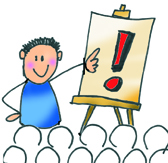 21 oktober 2016
Paus
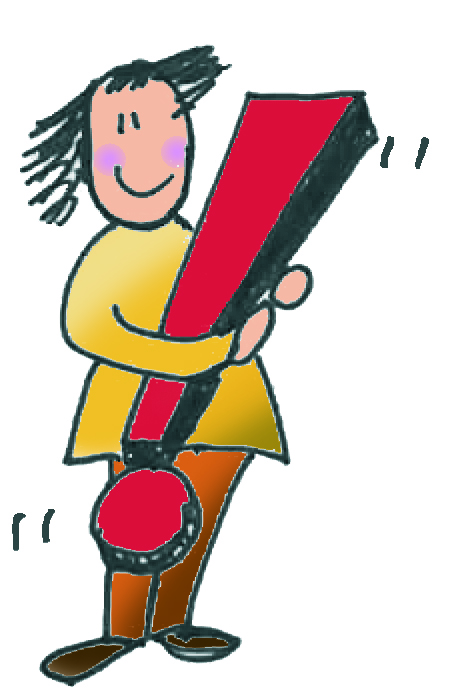 HÅLLBAR STAD – ÖPPEN FÖR VÄRLDEN
2
Nya bildformat på kategorisidor
Stående bilder inte bra i mobilen, trycker ner texten
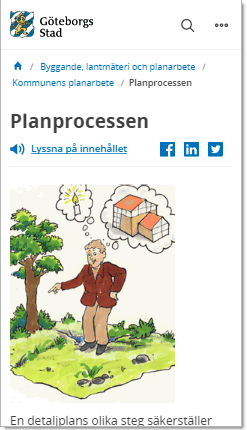 HÅLLBAR STAD – ÖPPEN FÖR VÄRLDEN
3
Nya bildformat….
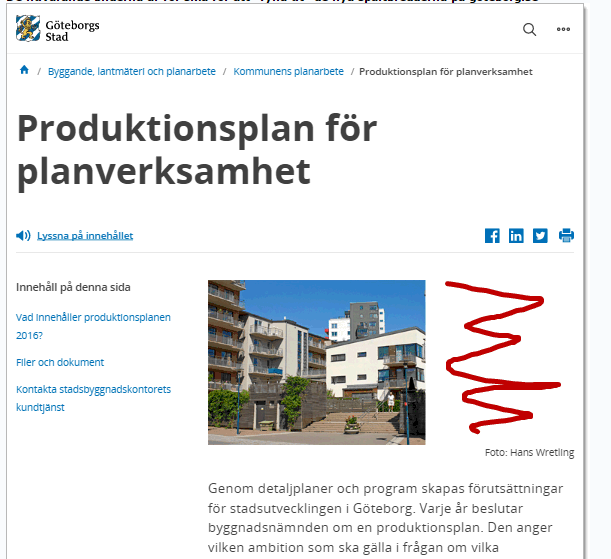 De bilder vi 
har är för små
HÅLLBAR STAD – ÖPPEN FÖR VÄRLDEN
4
Nya bildformat…
Fult och onödigt ”vitt”
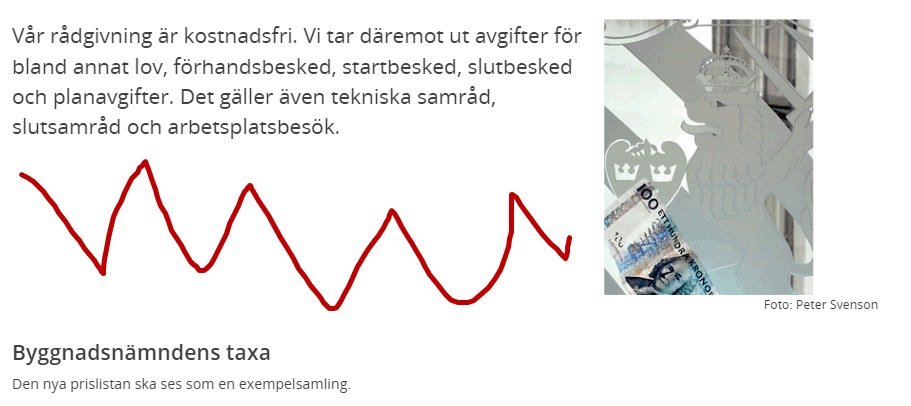 HÅLLBAR STAD – ÖPPEN FÖR VÄRLDEN
5
Nya bildformat…
600x400
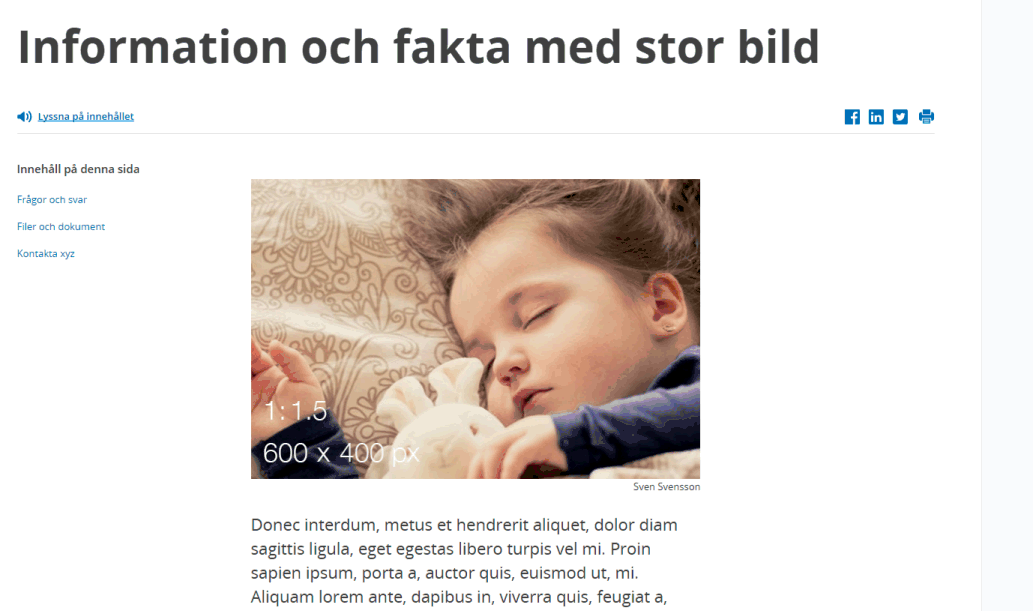 HÅLLBAR STAD – ÖPPEN FÖR VÄRLDEN
6
Förvaltningssidorna, de nya
Nu finns de under Kommun och politik = kategorinivå
Behörighetsgrupp inte klart än – intraservice
För- och nackdelar med det, som behöver ses över
Behov av ny undersida – kontakta webbstrategiska
Manualer
Är på G men helt klara när behörigheterna är klara
Utbildning
Kommer att erbjudas för de som önskar
HÅLLBAR STAD – ÖPPEN FÖR VÄRLDEN
7
Obligatoriskt på förvaltningssidorna
Organisation och ledning 
Arbeta i xyz förvaltning
 Kontaktuppgifter 
Om förvaltningen 
Vilken stadsdel tillhör gatan? 
Befolkning och geografi 
Samhälle och miljö 
Förskola och utbildning Äldreomsorg Hälso- och sjukvård Individ- och famlijeomsorg Funktionshinder Kultur och fritid 
Politik Politiker i nämnden Nämndens uppdrag Mötestider Stadsdelsnämndens utskott Handlingar och protokoll Ungdomsfullmäktige Budget och årsrapport Påverka Pensionärsråd Funktionshinderråd Ungdomsråd Lämna synpunkter
HÅLLBAR STAD – ÖPPEN FÖR VÄRLDEN
8
Förvaltningssidorna forts…
Förvaltningarnas sidor ska främst innehålla: 
information om förvaltningen som organisation
nämndens arbete 
det förvaltningen gör som inte är service till medborgarna (t.ex. årsredovisningar, rapporter, mm).
Förvaltningens service ska därmed inte presenteras på kategorisidan utan istället länkas vidare till rätt ställe i kategoristrukturen. Detta eftersom vi i statistiken ser att de allra flesta besökare letar efter service på kategorinivå och inte i på förvaltningarnas enhetssidor.
HÅLLBAR STAD – ÖPPEN FÖR VÄRLDEN
9